§2: HOÁN VỊ - CHỈNH HỢP - TỔ HỢP (Tiết 16 + 17)
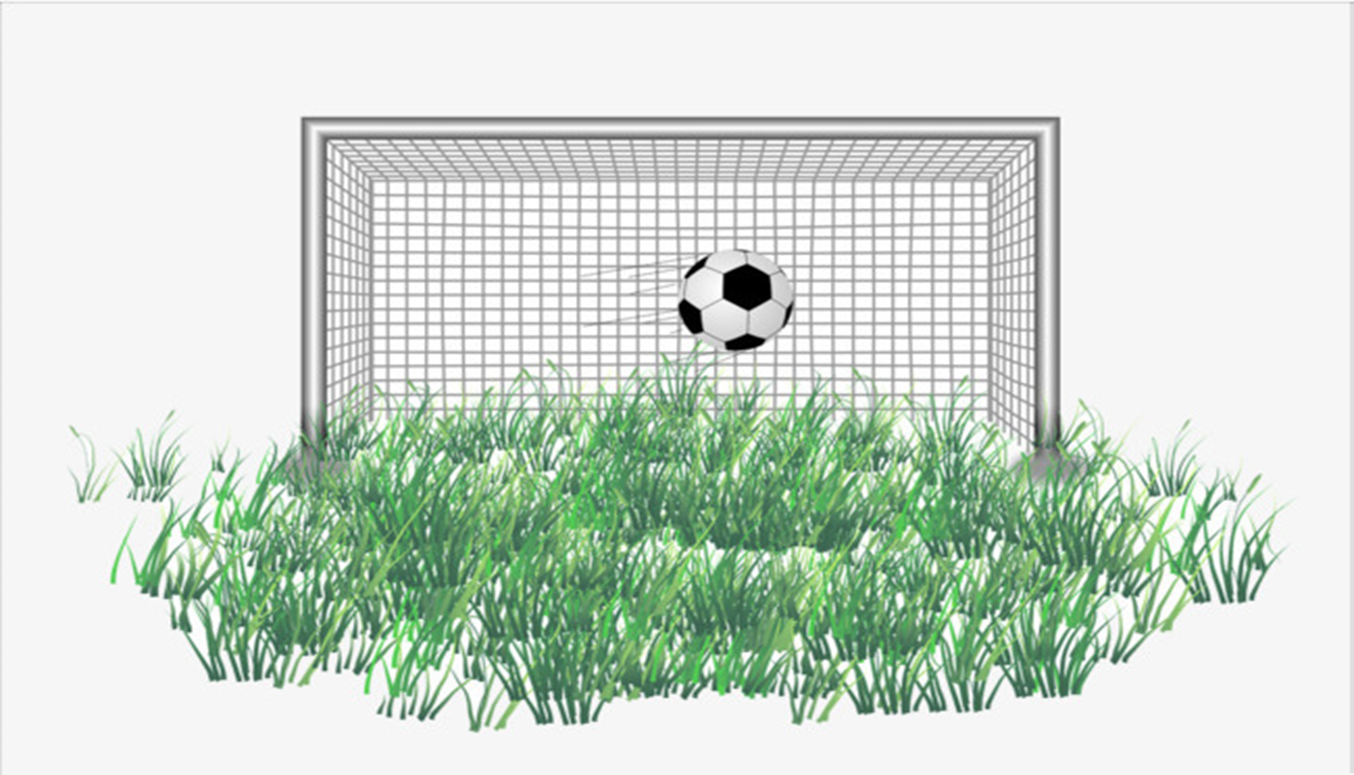 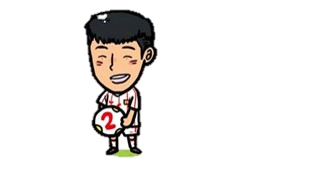 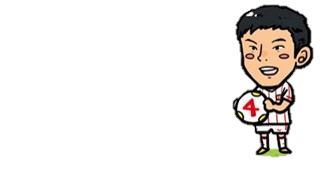 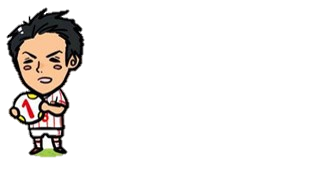 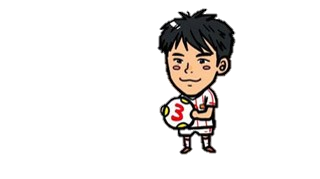 Tuấn Anh
X. Trường
V. Toàn
V. Long
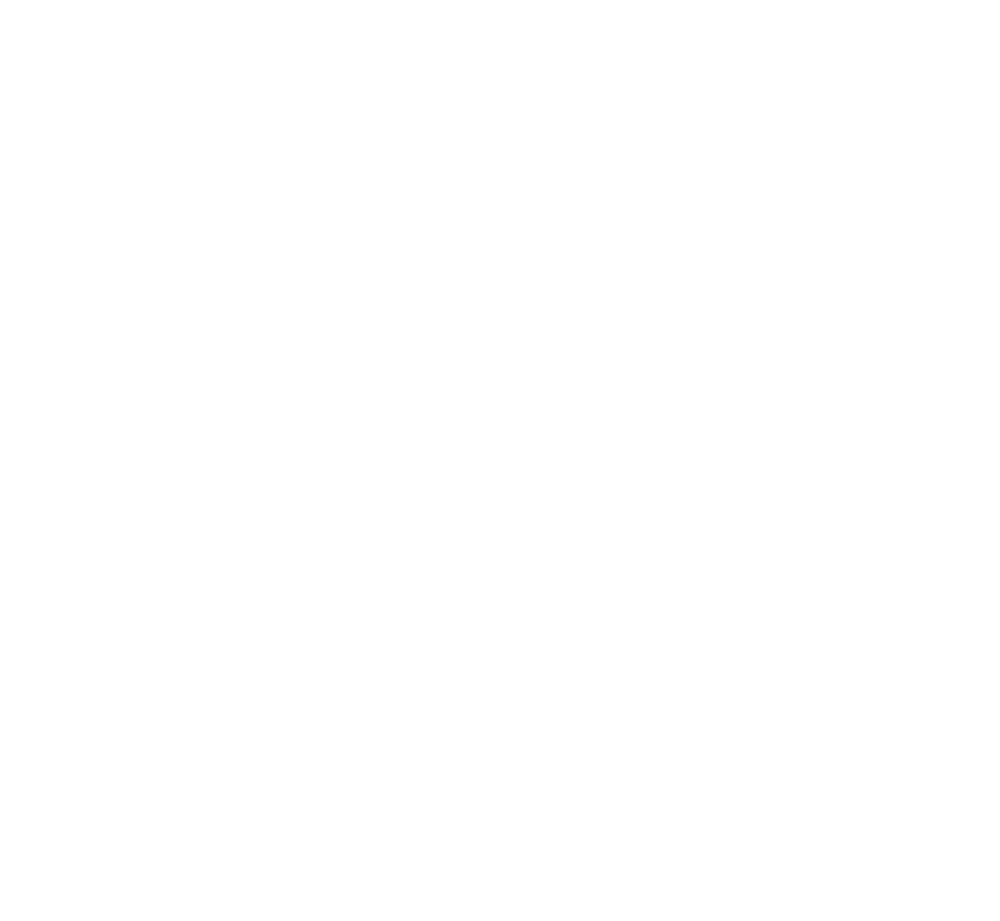 3 
hoán 
vị
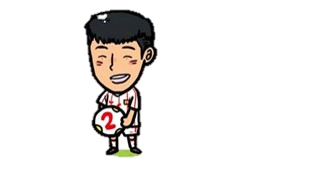 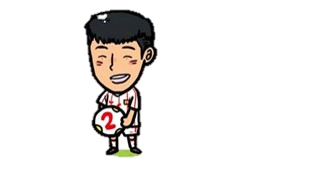 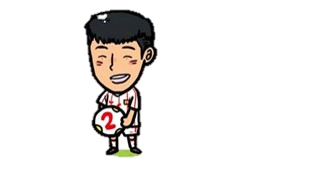 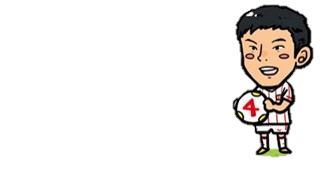 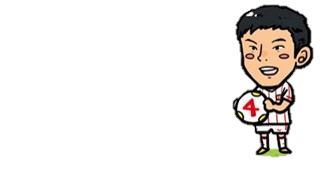 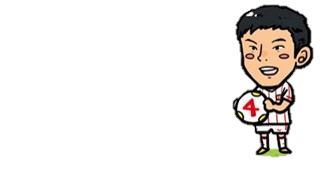 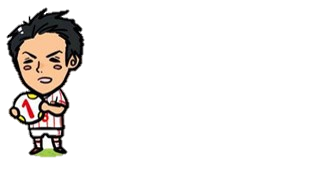 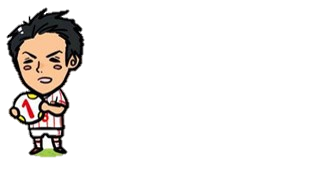 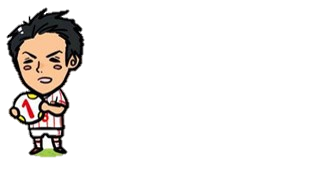 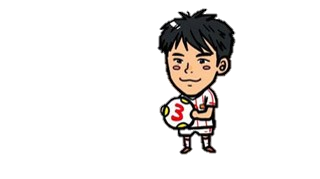 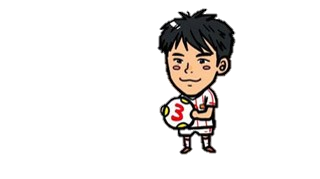 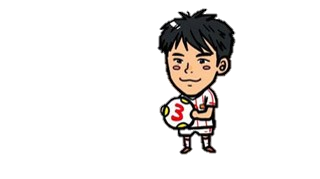 Tuấn Anh
Tuấn Anh
Tuấn Anh
X. Trường
X. Trường
X. Trường
V. Toàn
V. Toàn
V. Toàn
V. Long
V. Long
V. Long
www.themegallery.com
I. HOÁN VỊ
1. Định nghĩa
Cho tập A gồm n phần tử (n ≥ 1).
Mỗi kết quả của sự sắp xếp thứ tự n phần tử của tập hợp A được gọi là một hoán vị của n phần tử đó.
6 Hoán vị khác nhau ở điểm gì?
I. HOÁN VỊ
Ví dụ 1
Có bao nhiêu số gồm ba chữ số khác nhau từ các chữ số 1,2,3.
Hai hoán vị của n phần tử chỉ khác nhau ở thứ tự sắp xếp.
Nhận xét
2. SỐ CÁC HOÁN VỊ
Định lý
Pn = n(n-1)…2.1= n!
Trong đó: Pn là số các hoán vị của n phần tử.
2. SỐ CÁC HOÁN VỊ
Ví dụ 3
Trong giờ học Quốc phòng, một tiểu đội học sinh gồm 10 người, được sắp xếp theo một hàng dọc. Hỏi có bao nhiêu cách sắp xếp?
LG:
Mỗi kết quả của sự sắp xếp 10 học sinh theo một hàng dọc là một hoán vị của 10 học sinh đó.
Số hoán vị của 10 học sinh là: P10 = 10! (cách)
Cách bấm máy tính
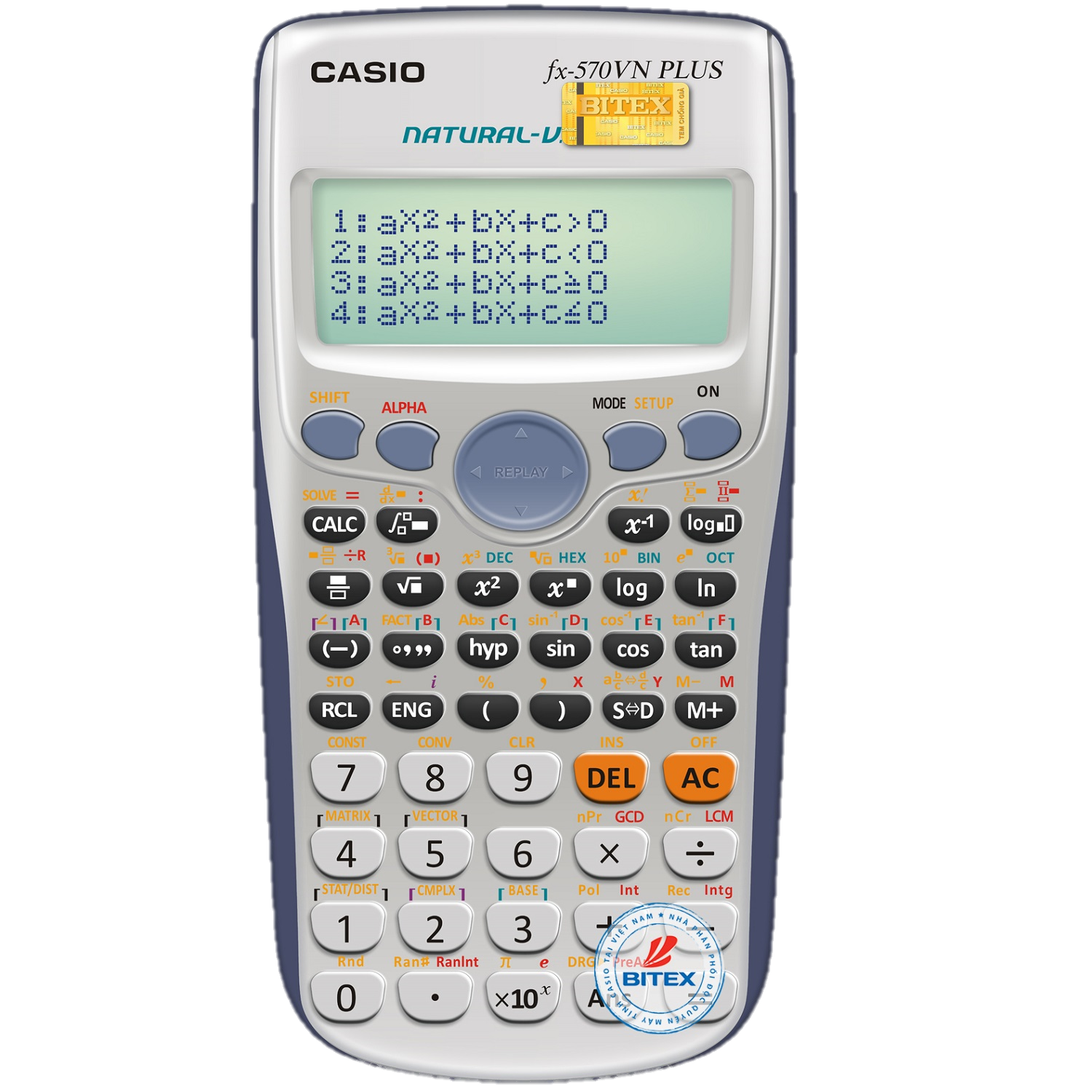 2
3
1
4
Ví dụ 2
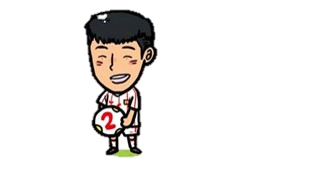 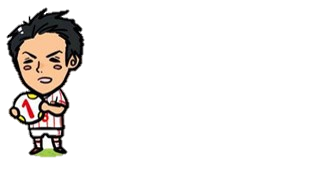 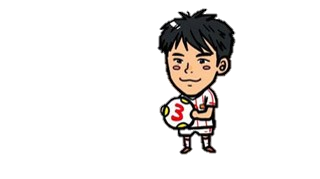 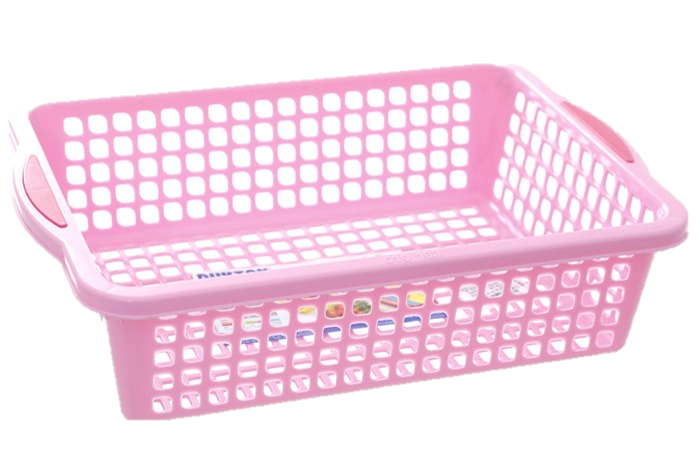 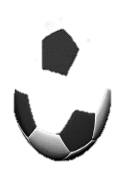 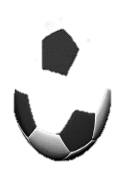 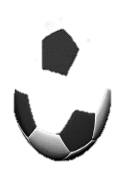 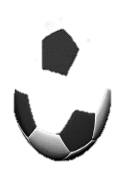 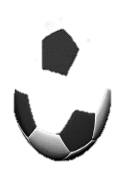 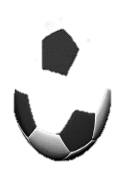 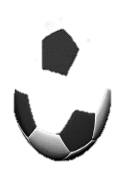 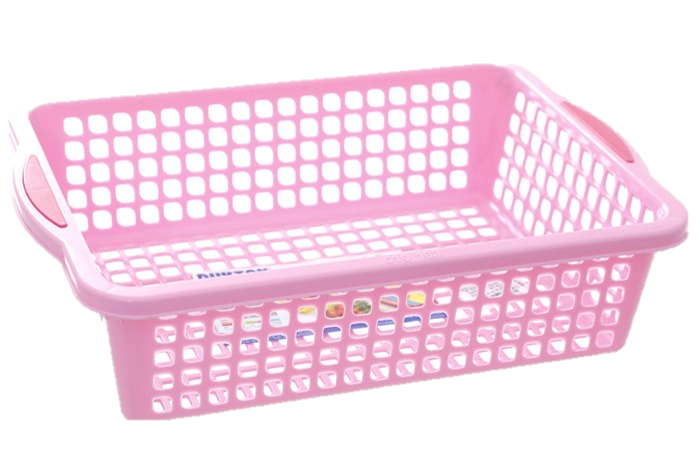 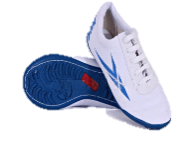 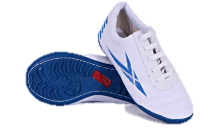 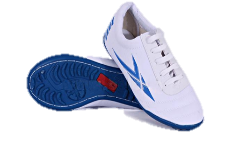 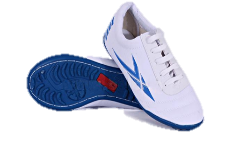 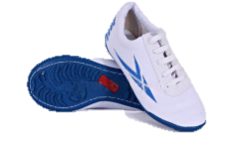 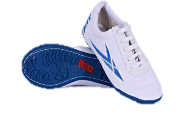 Tuấn Anh
X. Trường
V. Toàn
II. CHỈNH HỢP
1. Định nghĩa
Cho tập hợp A gồm n phần tử (n ≥ 1).
Kết quả của việc lấy k phần tử khác nhau từ n phần tử của tập hợp A và sắp xếp chúng theo một thứ tự nào đó được gọi là một chỉnh chợp chập k của n phần tử đã cho.
Ví dụ 2
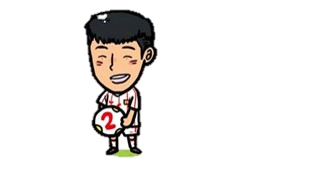 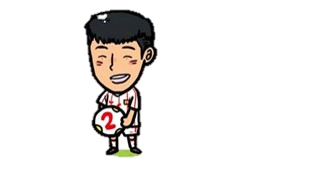 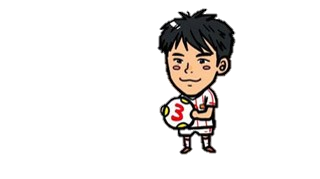 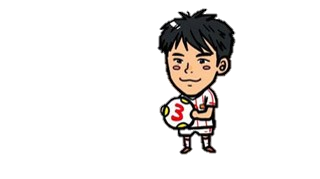 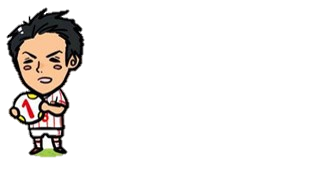 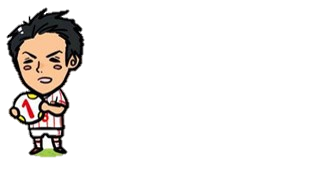 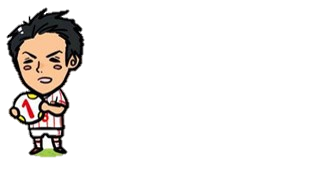 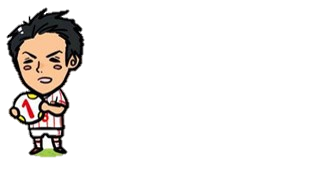 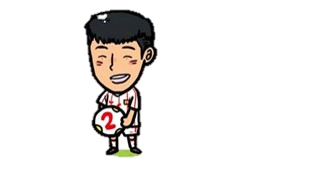 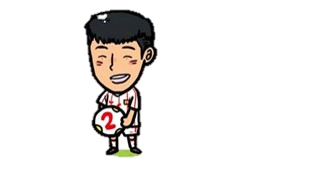 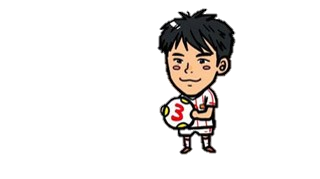 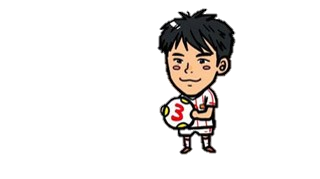 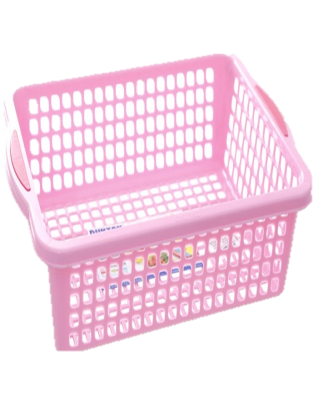 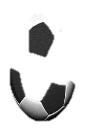 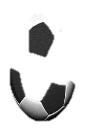 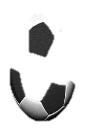 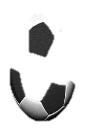 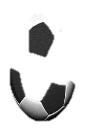 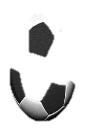 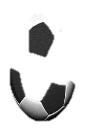 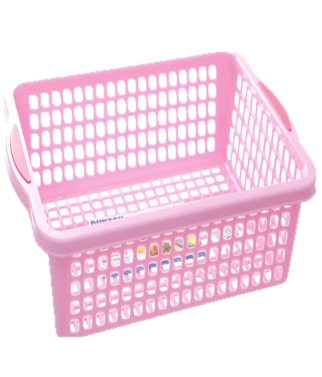 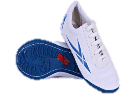 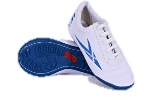 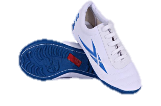 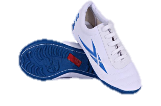 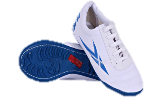 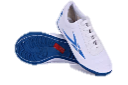 Số chỉnh hợp chập 2 của 3 là 6 ( cách)
Chỉnh hợp chập k của n phần tử?
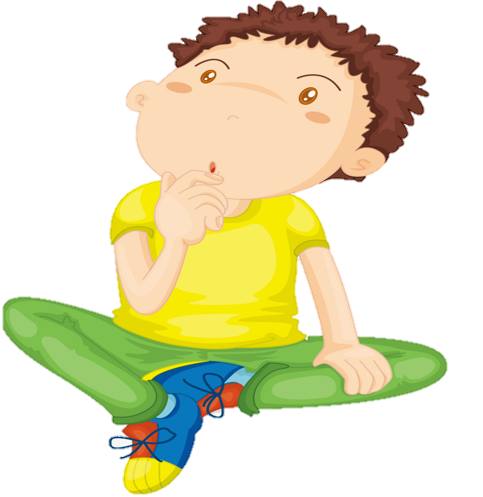 II. CHỈNH HỢP
2. Định lý
II. CHỈNH HỢP
Chú ý
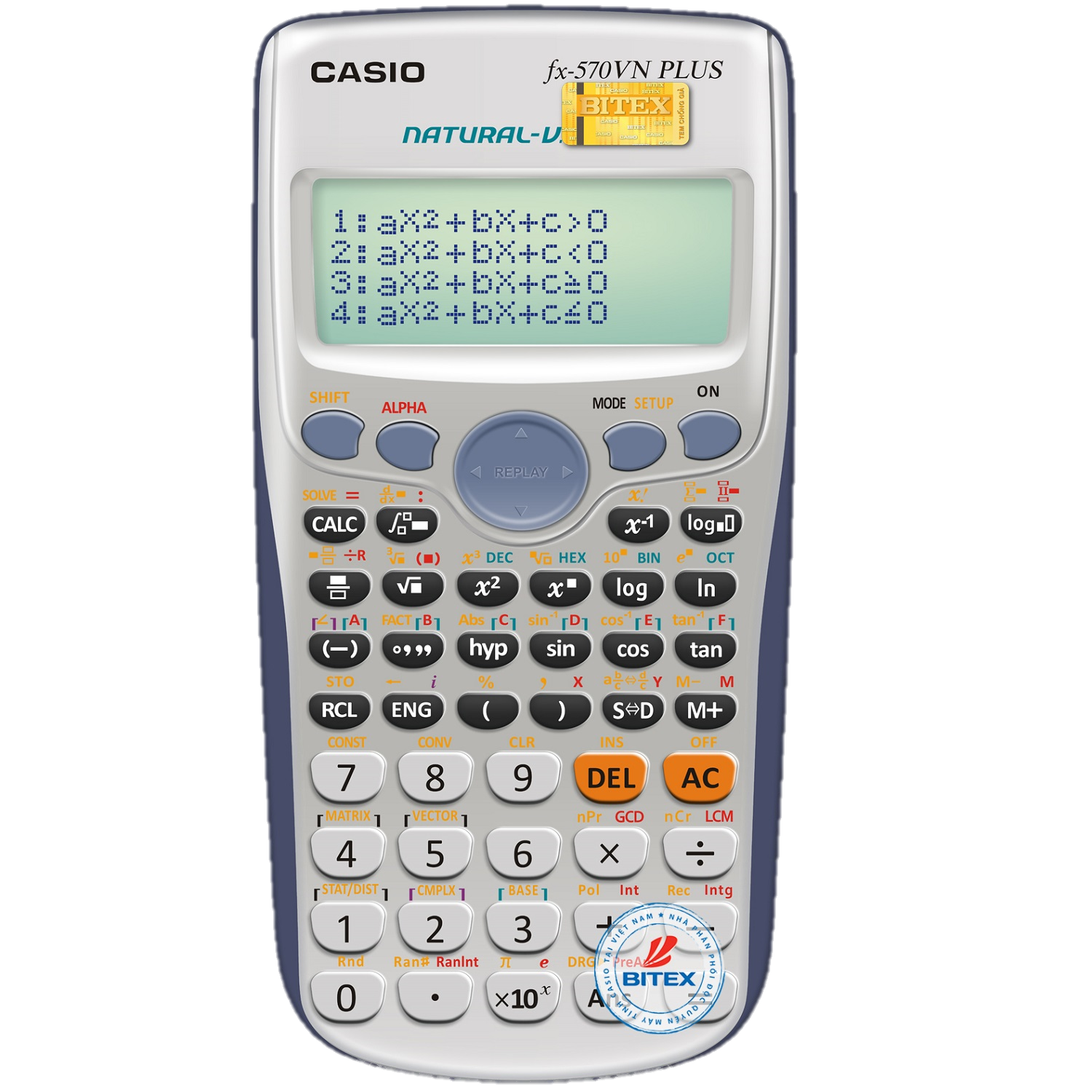 Cách bấm máy tính
1
9  SHIFT+”=“  5
2
Ví dụ 4
Có bao nhiêu số tự nhiên gồm năm chữ số khác nhau từ 1, 2, ...,9.
LG:
1. Định nghĩa tổ hợp 
Giả sử tập A có n phần tử (       ).Mỗi tập con gồm k phần tử của A được gọi là một tổ hợp chập k của n phần tử.
Nhắc lại định nghĩa chỉnh hợp 
Giả sử tập A có n phần tử (       ).Mỗi cách sắp xếp thứ tự k phần tử của A được gọi là một chỉnh hợp chập k của n phần tử.
Chú ý
+) 
+) Qui ước: tập rỗng Φ(Ứng với k = 0):
III. TỔ HỢP
B
D
Mỗi tam giác lấy 3 trong 4 điểm để lập thành và không sắp thứ tự nên số tam giác là
A
C
1. Định nghĩa
Ví dụ 5/ 51 SGK Trên mặt phẳng, cho bốn điểm phân biệt A, B, C, D sao cho không có ba điểm nào thẳng hàng. Hỏi có thể lập nên bao nhiêu tam giác mà các đỉnh thuộc tập bốn điểm đã cho?
Mỗi tập con gồm k phần tử của tập n phần tử được gọi là một tổ hợp chập k của n phần tử
Giải
ΔABC = ΔBCA = ΔBAC
nCr
Nhập k
=
Ví dụ: Tính
Ví dụ: Tính
1. Định nghĩa
2. Số các tổ hợp
Mỗi tập con gồm k phần tử của tập n phần tử được gọi là một tổ hợp chập k của n phần tử
Định lí
* Cách dùng máy tính để tính bài toán tổ hợp
Nhập n
Kết quả hiện lên ở dòng thứ 2  trên máy tính
= 10
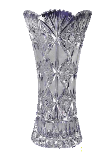 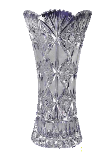 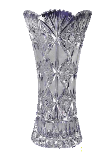 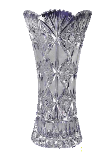 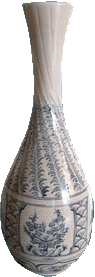 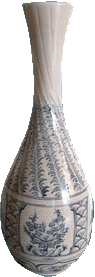 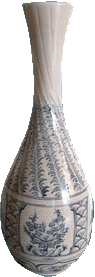 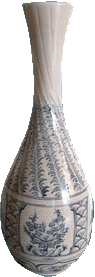 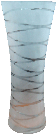 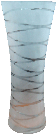 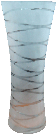 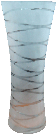 nên số cách cắm là                       (cách)
nên số cách cắm là                          (cách)
Bài tập 5 (SGK/ 55)
Có bao nhiêu cách cắm 3 bông hoa vào 5 lọ khác nhau 
(mỗi lọ cắm không quá 1 bông) nếu: 
a. Các bông hoa khác nhau.
b. Các bông hoa như nhau.
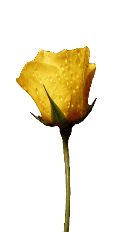 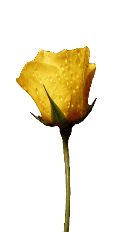 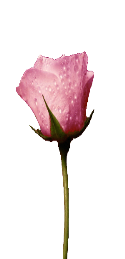 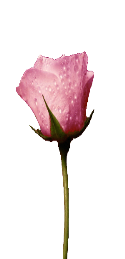 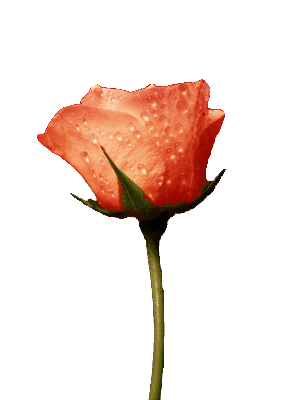 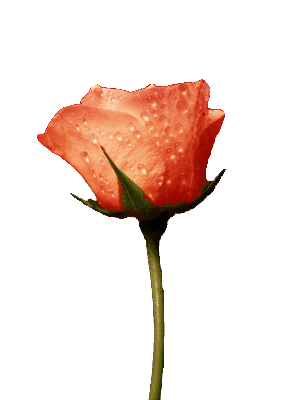 Giải
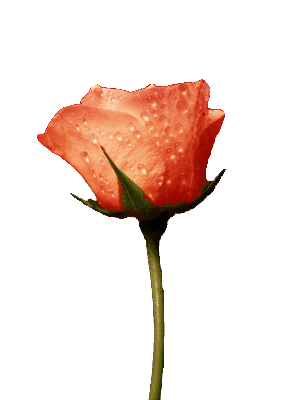 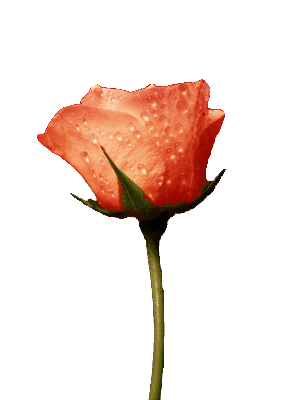 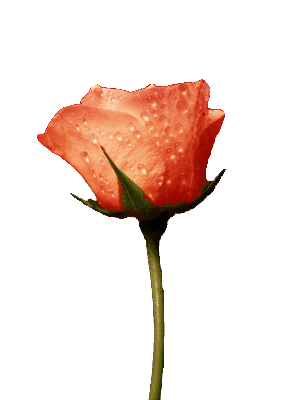 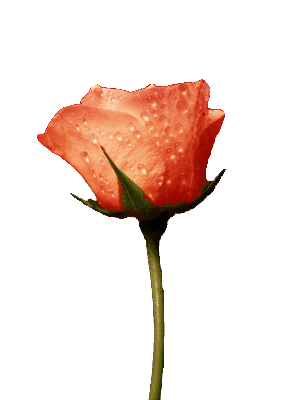 a. Các bông hoa khác nhau.
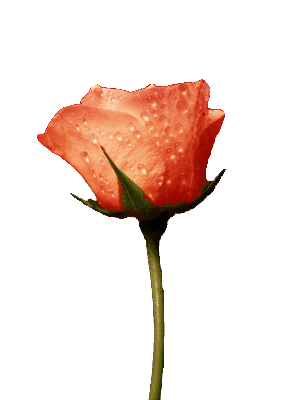 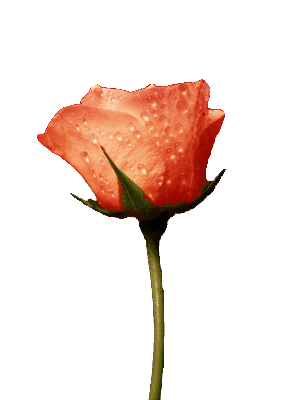 Mỗi cách sắp xếp lại 3 bông hoa vào 3 trong 5 lọ khác nhau ta được kết quả mới
b. Các bông hoa như nhau.
Mỗi cách sắp xếp lại 3 bông hoa vào 3 trong 5 lọ khác nhau ta thu được cùng 1 kết quả
1. Định nghĩa
3. Tính chất của các số
Mỗi tập con gồm k phần tử của tập n phần tử được gọi là một tổ hợp chập k của n phần tử
Ví dụ 1: Tính
2. Số các tổ hợp
Ví dụ 2: Tính
Qui ước:
(Theo t/c 2)
(Theo t/c 1)
a. Tính chất 1
b. Tính chất 2
Ví dụ 3: Tìm k biết
Chứng minh
Vậy
2. Số các tổ hợp
1. Định nghĩa
Mỗi tập con gồm k phần tử của tập n phần tử được gọi là một tổ hợp chập k của n phần tử
2. Số các tổ hợp
3.Tính chất của các số
Bài tập củng cố
1. Định nghĩa
Mỗi tập con gồm k phần tử của tập n phần tử được gọi là một tổ hợp chập k của n phần tử:
Câu 1: Chọn ra 2 trong số 16 đội bóng để đá giao hữu. Số cách chọn là:
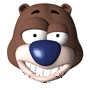 B.
2. Số các tổ hợp
D.   7
Câu 2: Trong 1 cuộc đua ngựa có 8 con ngựa cùng xuất phát. Hỏi có bao nhiêu khả năng xếp loại ba con ngựa về nhất, nhì, ba ?
Qui ước:
B. 72 cách
A.  8! cách
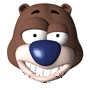 C. 336 cách
D. 112 cách